Муниципальное казенное дошкольное образовательное учреждение 
«Детский сад «Им. 1 Мая»
Развитие эмоциональной сферы у детей младшего дошкольного возраста средствами сказкотерапии
Исполнитель:
Мужева Н.В.
воспитатель
Сказка учит жить
Не случайно сегодня сказки используются педагогами, психологами и логопедами.
Что, как не сказка, позволяет ребенку, да и взрослому пофантазировать? Кто есть я? Каким бы я хотел себя видеть? Через сказку ребенок может понять законы мира, в котором он живет.
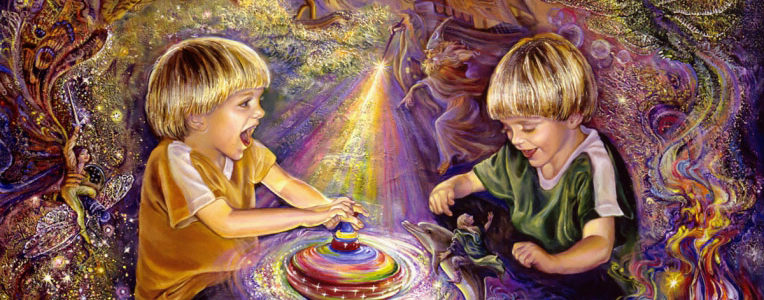 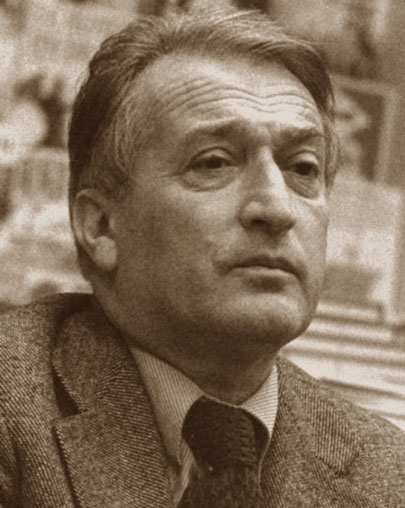 "Сказки могут помочь воспитать ум, дать ключи для того, чтобы войти в действительность новыми путями, может помочь ребёнку узнать мир и одарить его воображение».
Джанни Родари
Сказка, ее восприятие, проживание ее нравственного урока является условием формирования гармоничной личности ребенка и, в то же время, она может выступать инструментом воздействия на эмоциональную сферу ребенка, напрямую связанную с воображением.
Самообразование на тему «Развитие эмоциональной сферы у детей младшего дошкольного возраста средствами сказкотерапии»
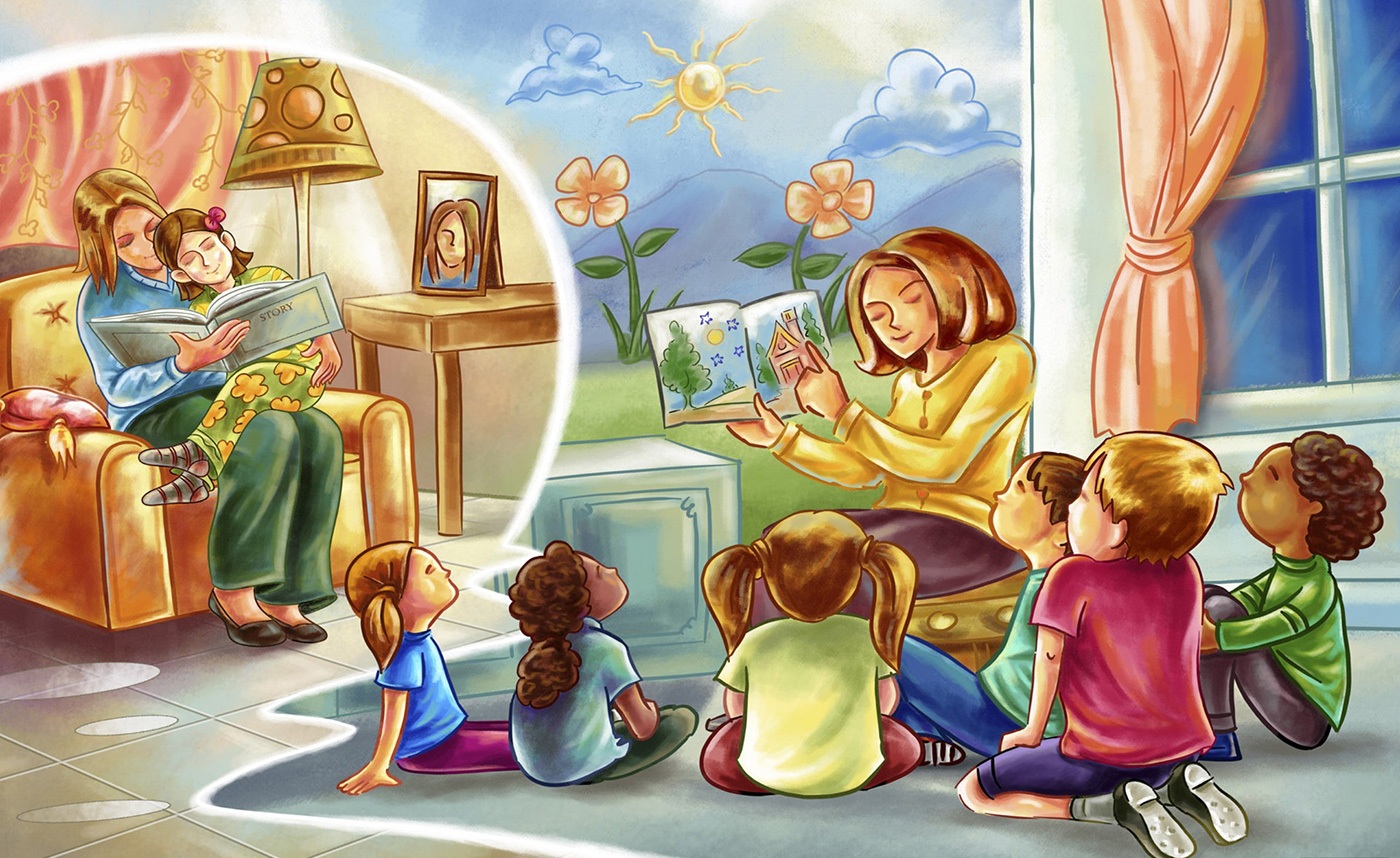 Задачи самообразования:
создание условий для развития эмоциональной сферы у детей младшего дошкольного возраста, используя в работе метод сказкотерапия;

воспитание гуманных и общечеловеческих ценностей;

регулирование у детей собственных эмоций посредством сказкотерапии;
Структура сказкотерапевтического занятия
Ритуал «Входа в сказку» настрой
Основная часть
Ритуал «Выхода из сказки»
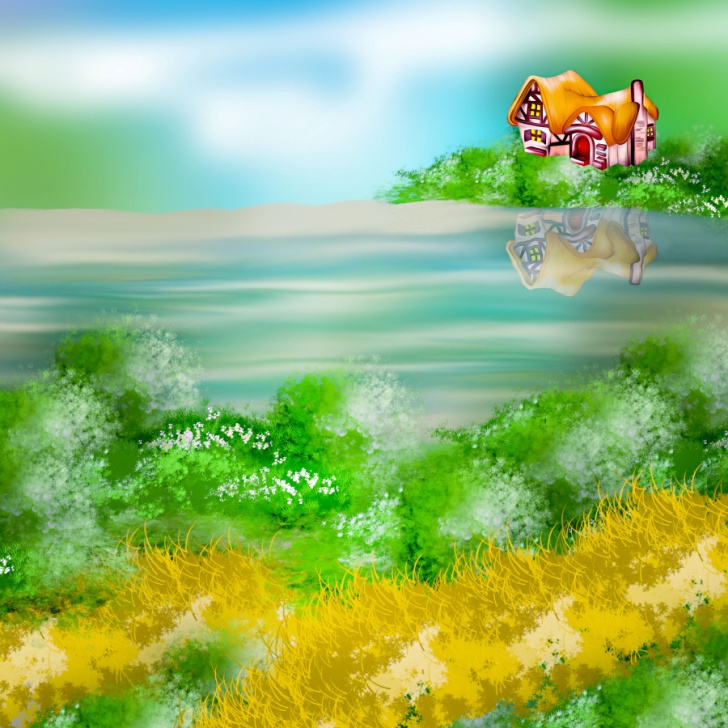 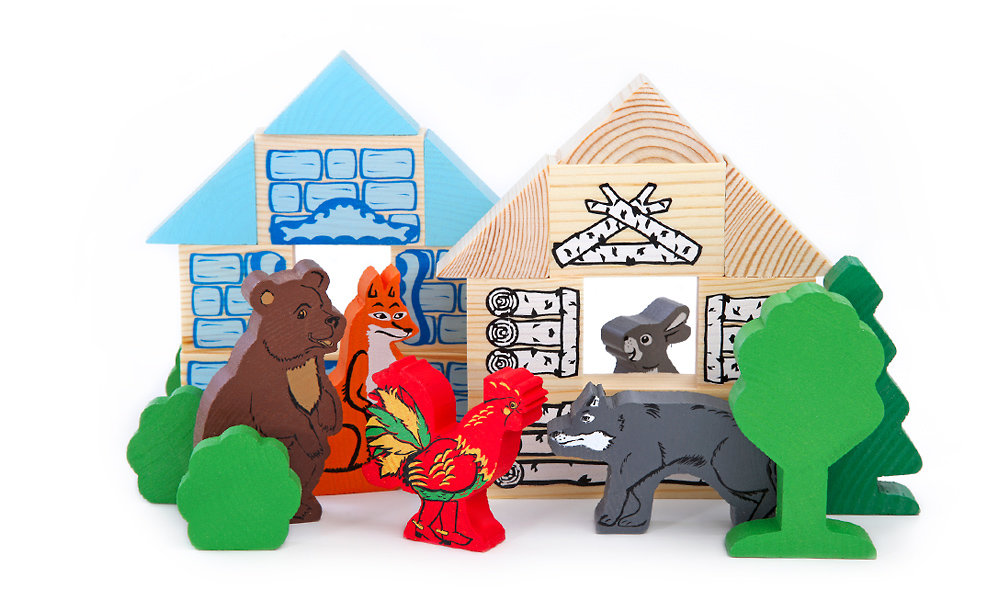 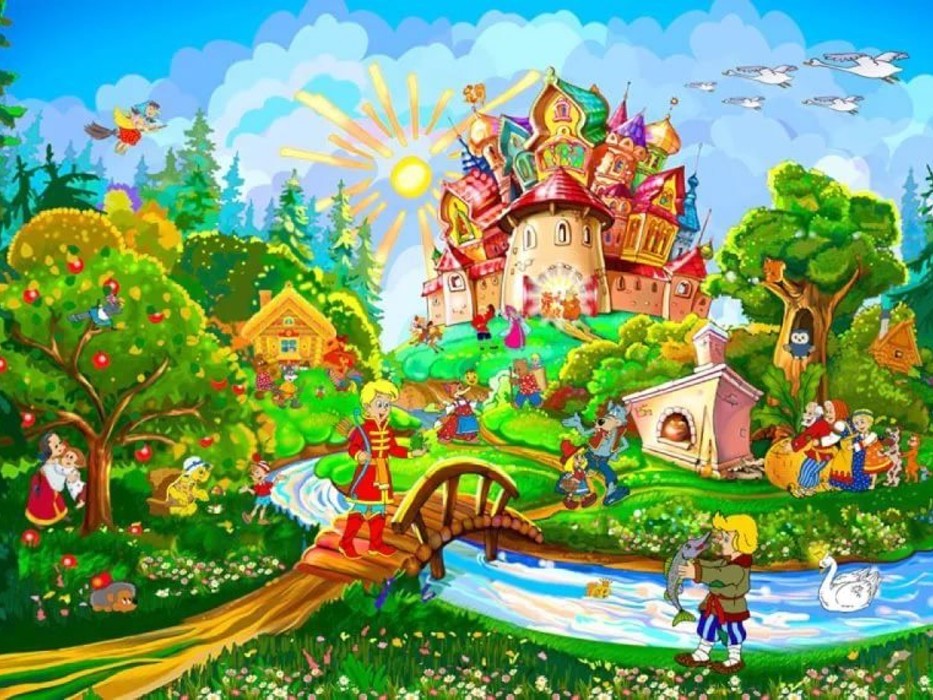 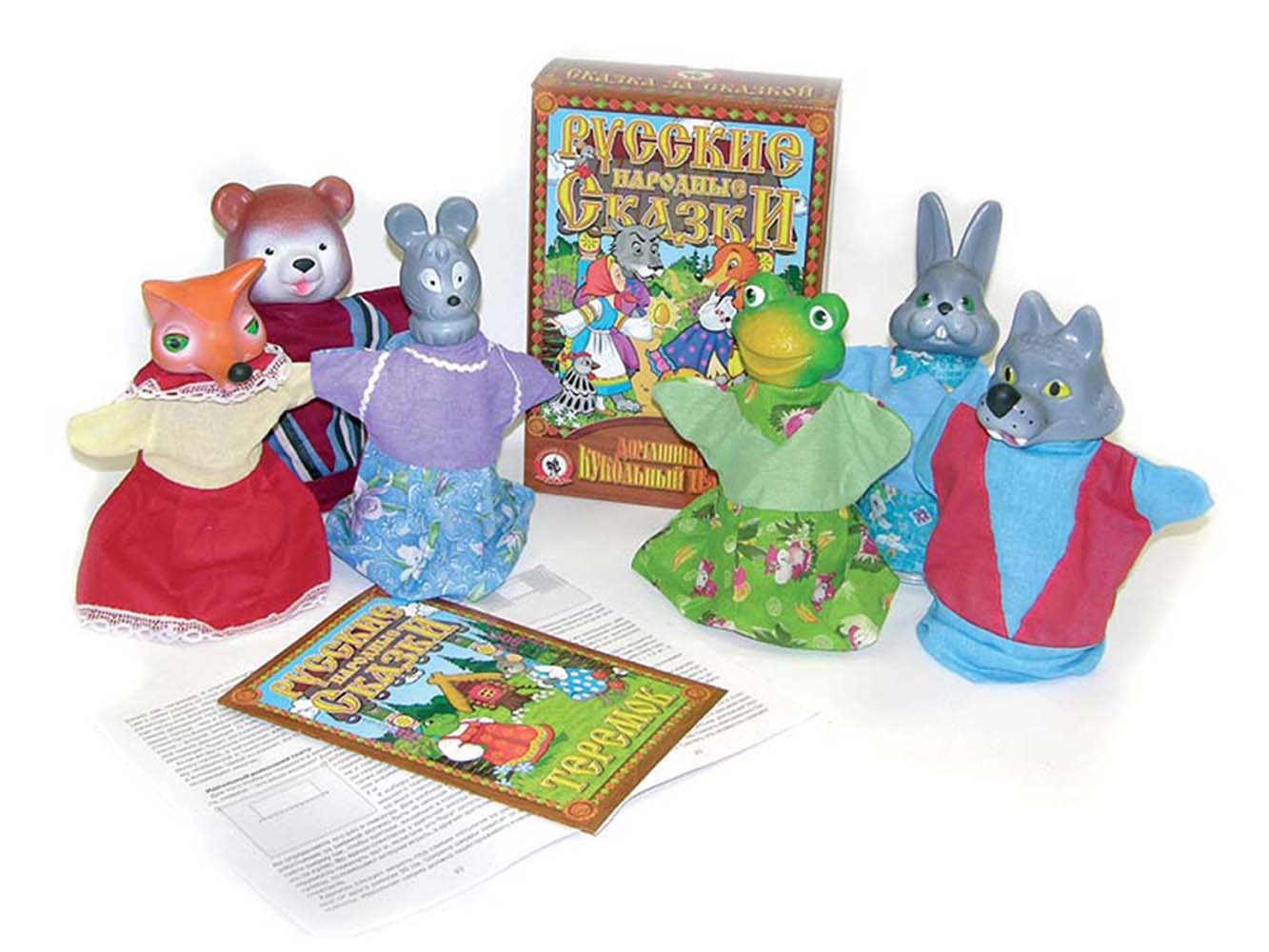 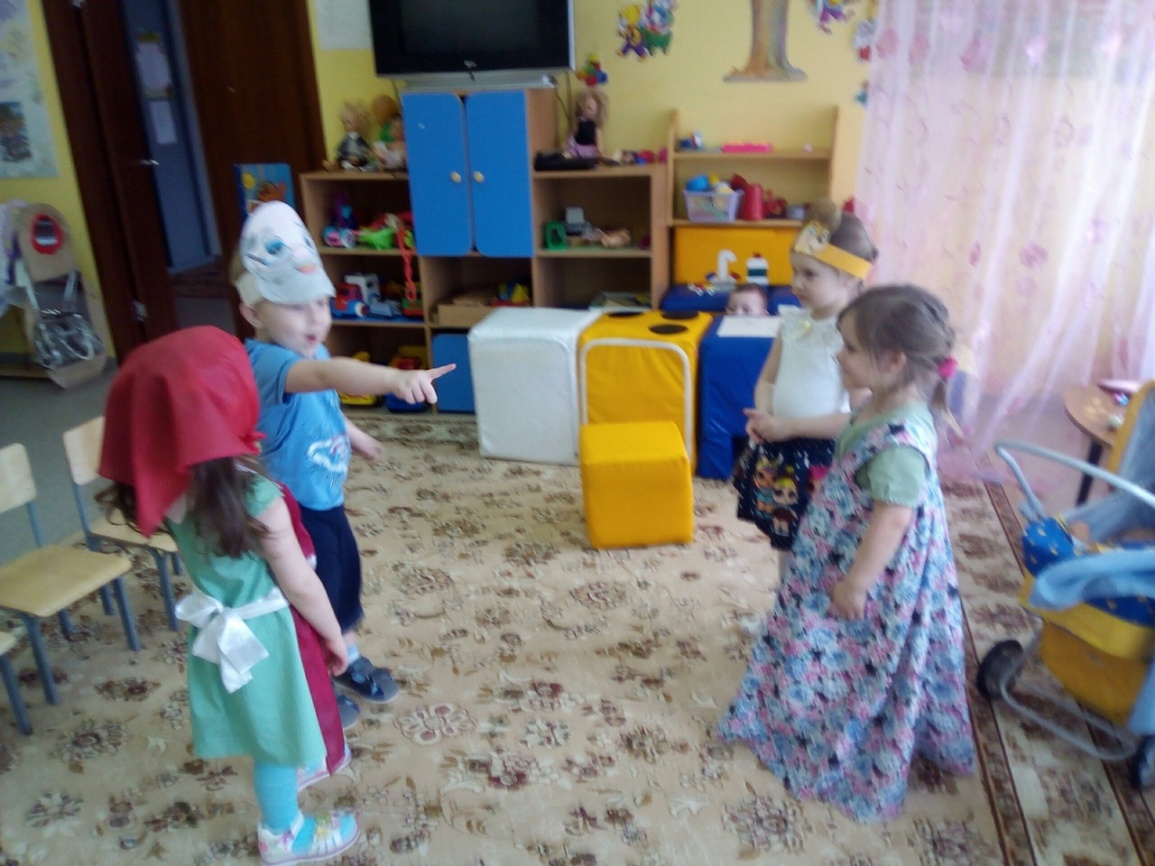 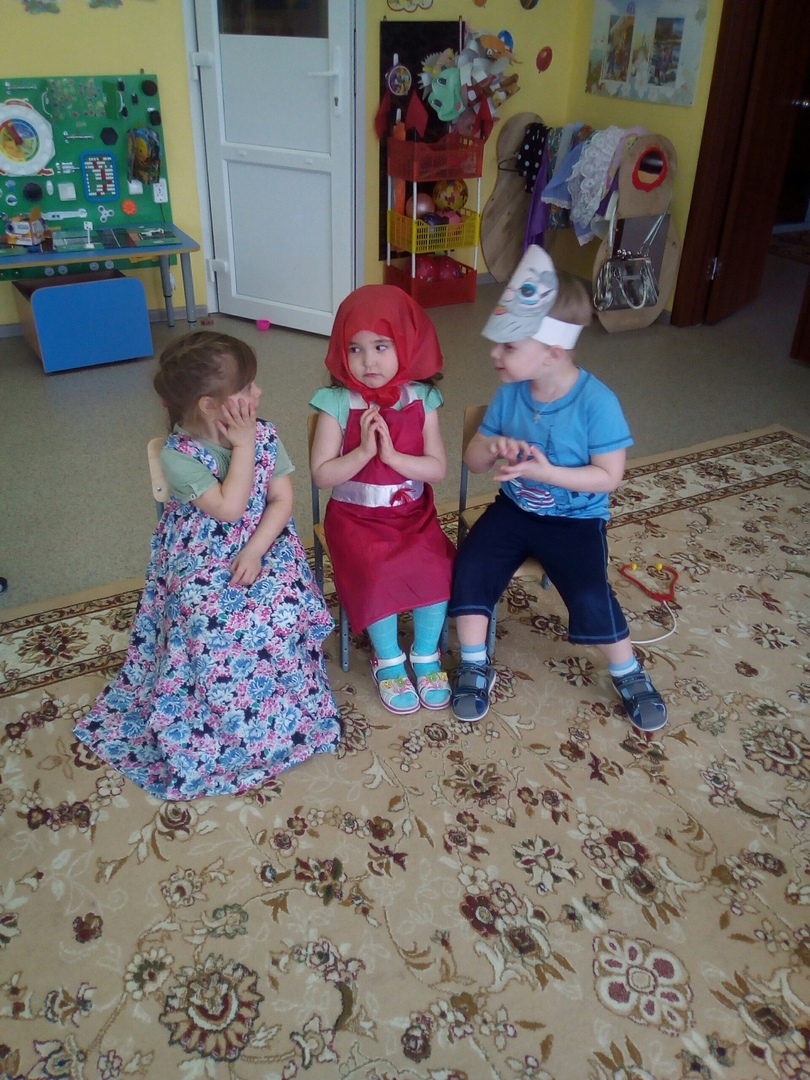 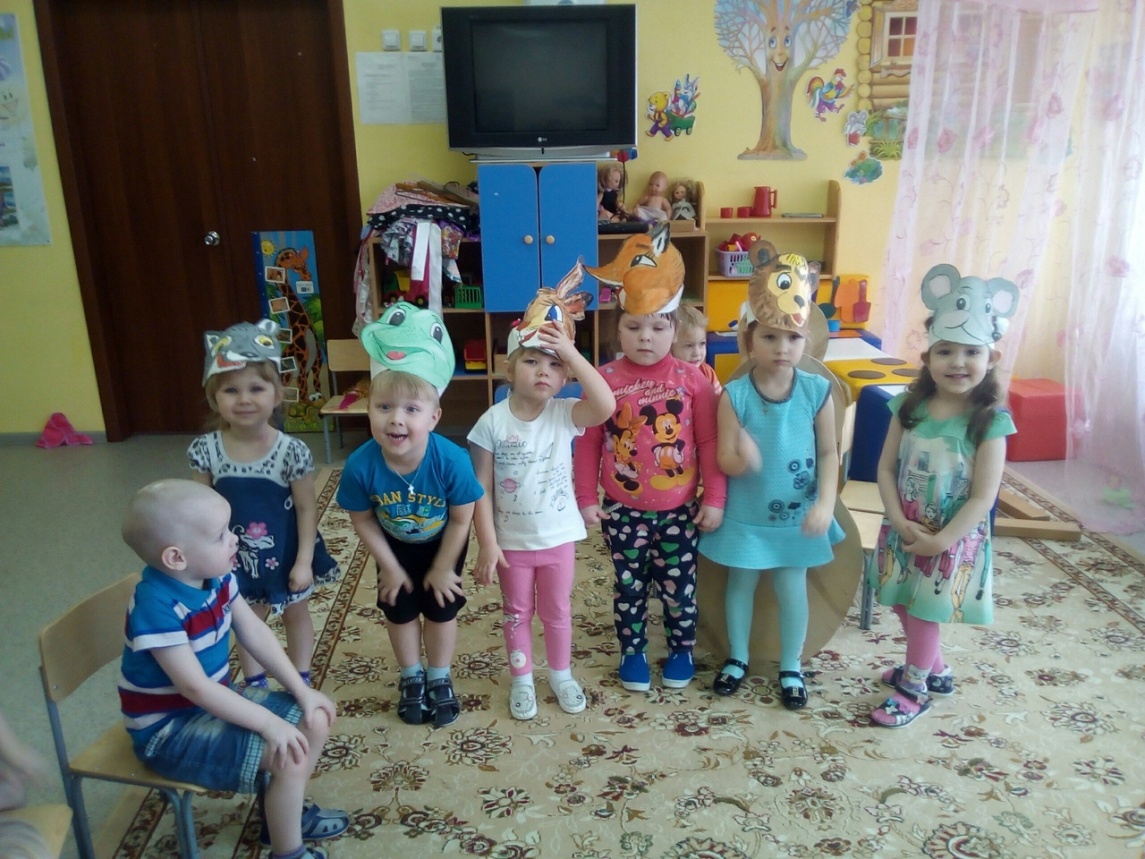 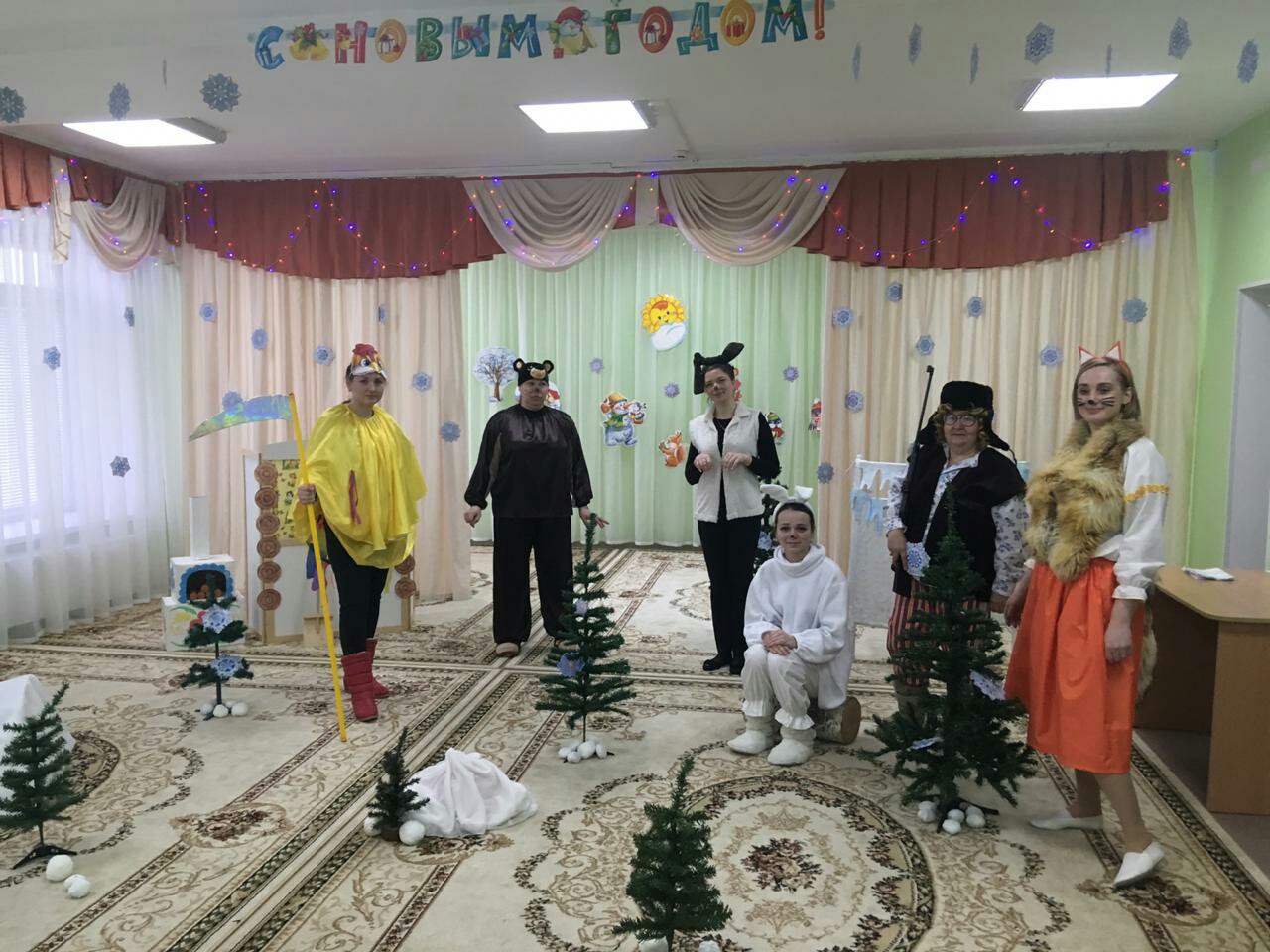 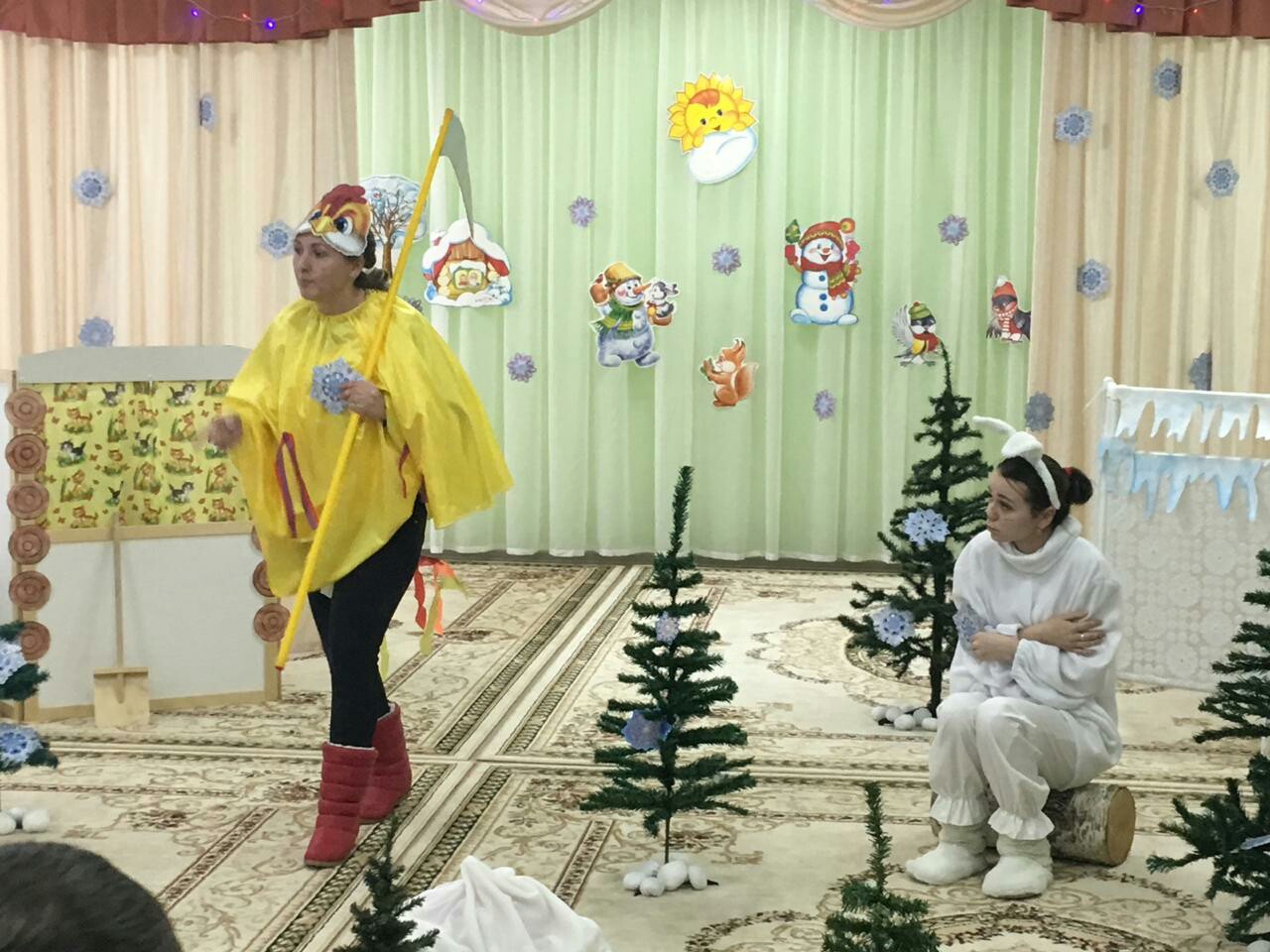 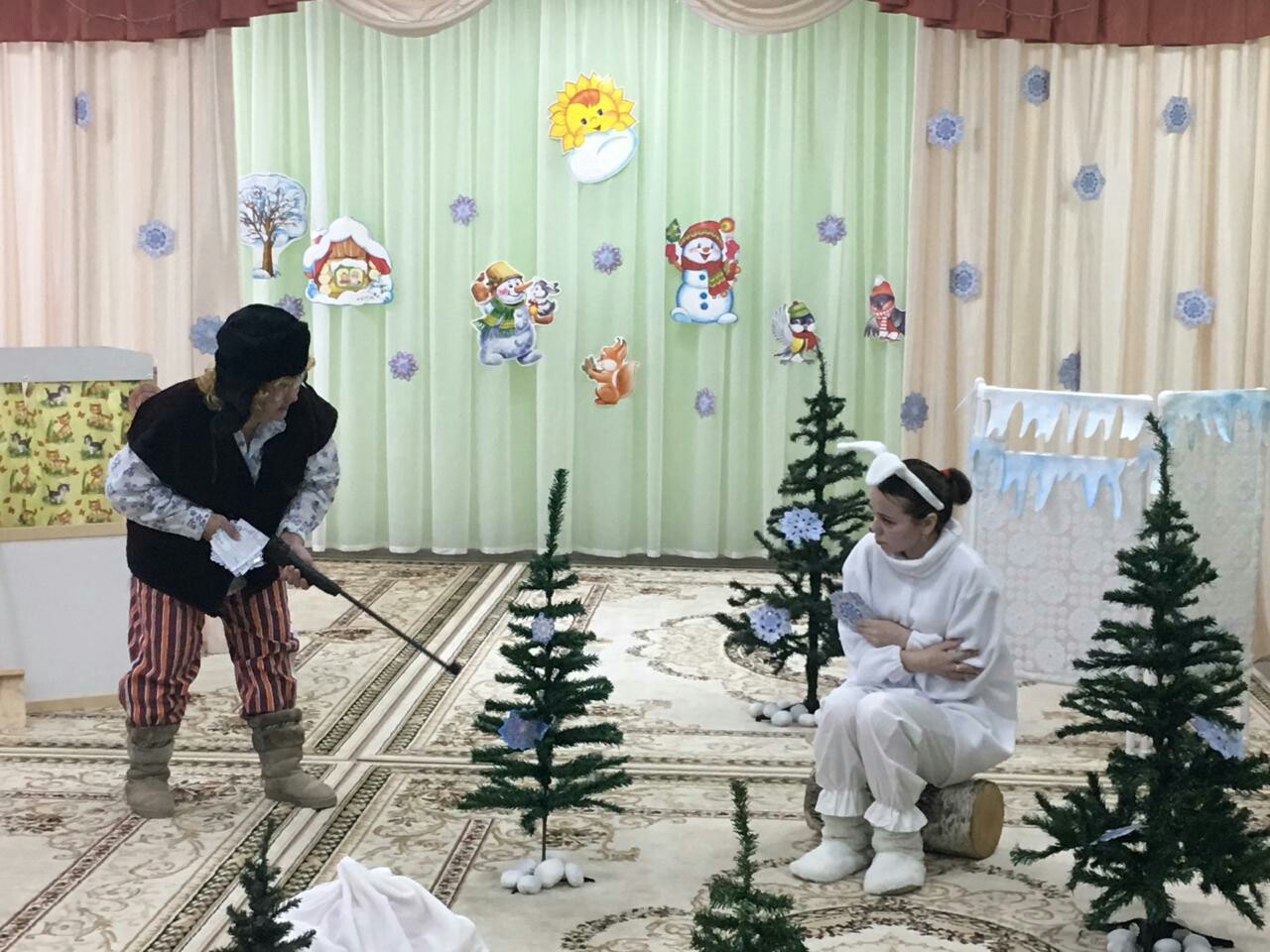 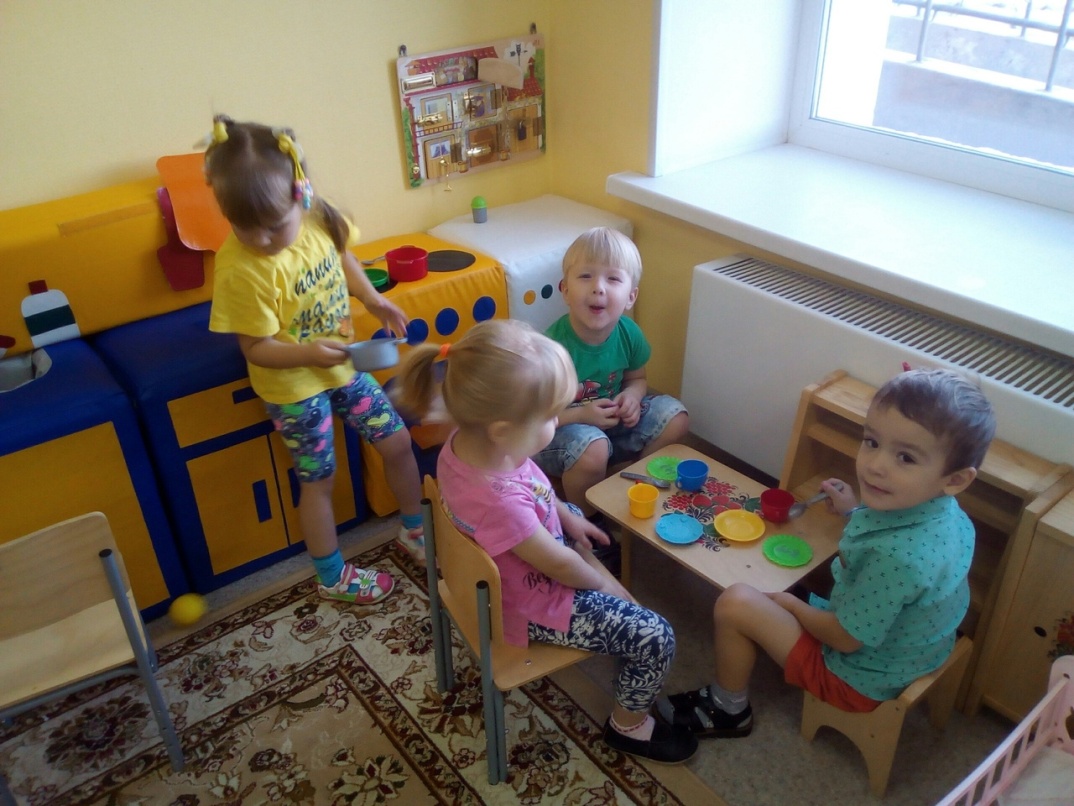 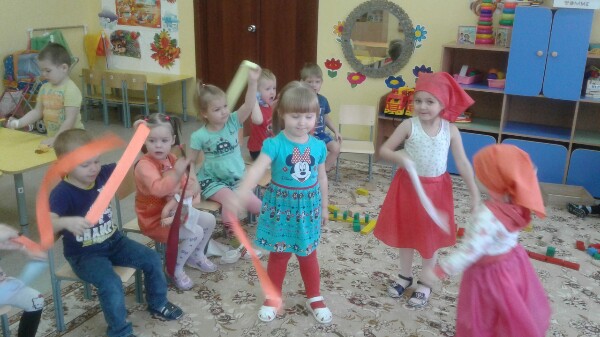 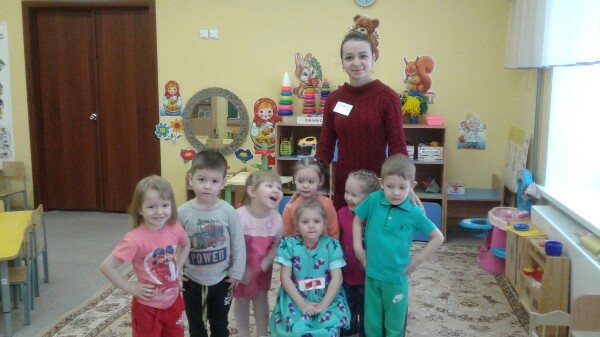 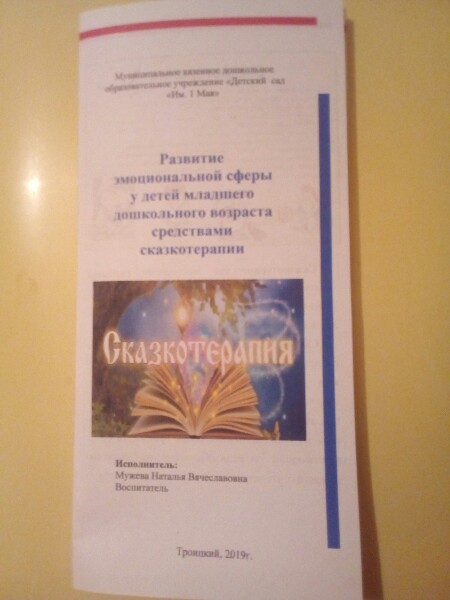 Конспект консультации
Буклеты
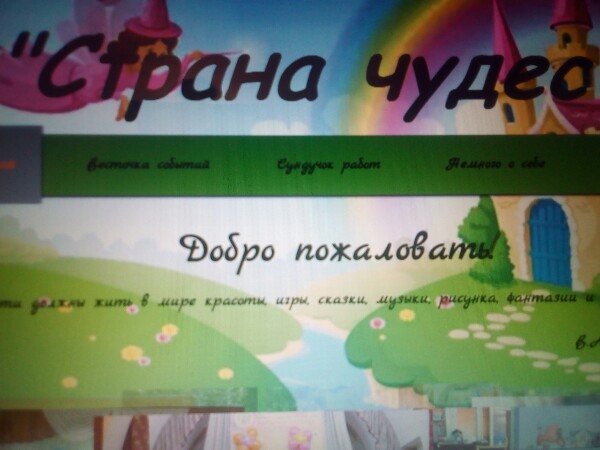 Онлайн-олимпиада на сайте Время знаний для педагогов
Использование сказкотерапии
развить чувства самоуважения, собственного достоинства и стремления быть отзывчивыми к взрослому и сверстникам, а так же на примере сказок у детей раскроются творческие способности и познавательный интерес.
Спасибо за внимание!